Introduction to Power Systems
Chapter 2: Representation of power system components
Introduction
Review of basic concepts
Phasors:
A sinusoidal voltage or current at constant frequency is characterized by  two parameters: 
maximum value   
phase angle
A voltage

has maximum value: Vmax
phase angle: δ when referenced to cosωt
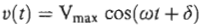 The root-mean-square (rms) value, also called effective value, of the sinusoidal voltage is

The rms phasor representation of the voltage is given in three forms: exponential, polar and rectangular.


Phasor diagram for converting from polar to rectangular form
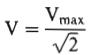 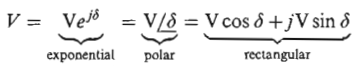 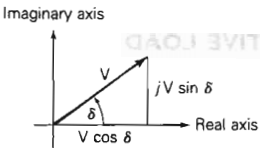 Summary of the relationships between voltage and current phasors for the three passive elements: resistor, inductor and capacitor.
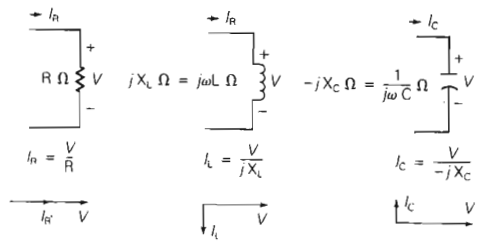 Power in single phase ac circuits
Instantaneous power:
The instantaneous power  in watts absorbed by an electrical load is the product of the instantaneous voltage across the load in volts and the instantaneous current into the load in amperes. 
Assume that load voltage is
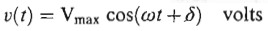 Purely resistive load 
The current into the load is in phase with the load voltage. 

Where
The instantaneous power absorbed by the resistor
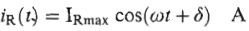 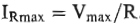 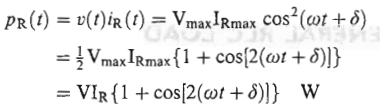 It has two parts: an average value and a double frequency term.
Average value 

Double frequency term
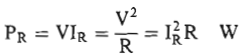 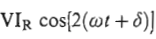 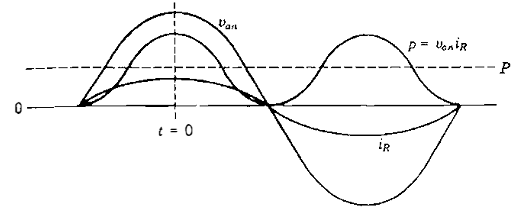 Purely inductive load 
The current into the load lags the voltage by 90o.

Where

The instantaneous power absorbed by the inductor is



The instantaneous power is a double frequency sinusoid with zero average value.
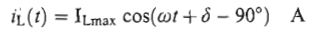 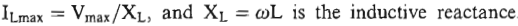 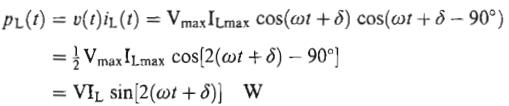 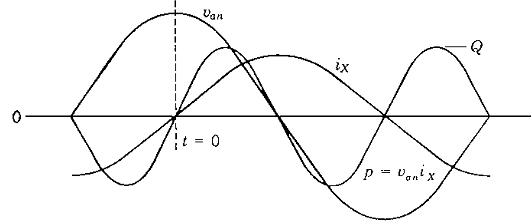 Purely capacitive load 
The current into the load leads the voltage by 90o.

Where 

The instantaneous power absorbed by the capacitor is



The instantaneous power is also a double frequency sinusoid with zero average value.
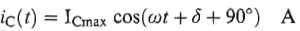 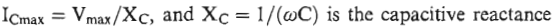 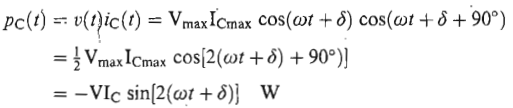 General RLC load 
For a general load composed of RLC elements under sinusoidal steady state excitation, the load current is of the form 
The instantaneous power absorbed by the load is
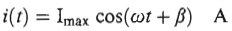 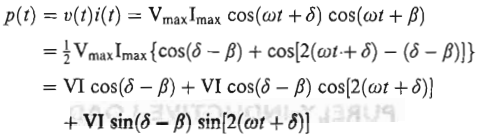 Letting 



The instantaneous power has two components:
One can be associated with the power absorbed by the resistive component of the load, and the other can be associated with the reactive (inductive or capacitive) component.
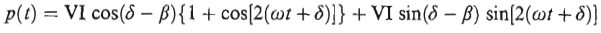 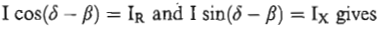 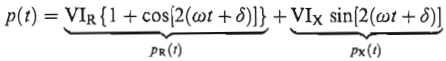 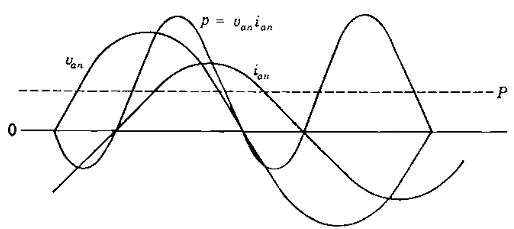 Real power

The average power P is also called real power or active power.
Power factor
The term cos (δ-β) is called the power factor. 
The phase angle (δ-β), which is the angle between the voltage and current, is called the power factor angle.
Inductive load: Lagging power factor (δ>β)
Capacitive load: Leading power factor (δ<β)
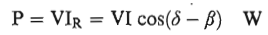 Reactive power
The instantaneous power absorbed by the reactive part of the load is a double frequency sinusoid with zero average value with amplitude Q given by

The term Q is given the name reactive power.
Complex power
If the phasor expressions for voltage and current are known , the calculation of real and reactive power is accomplished conveniently in complex form.
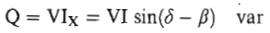 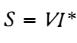 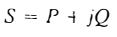 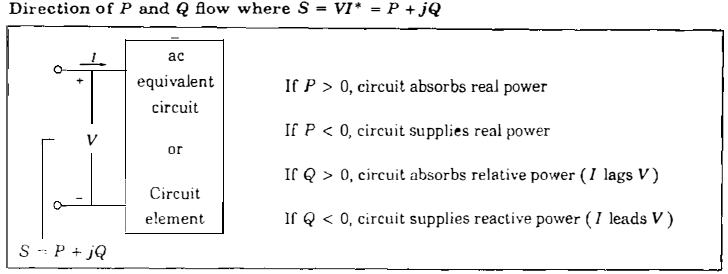 Single Phase Solution of Balanced Three Phase Systems
Balanced Three Phase Circuits
Y Connections
Line-to-Neutral Voltages 
Line-to-Line Voltages
Line Currents
Δ Loads
Δ-Y conversion
Equivalent Line-to-Neutral Diagrams
Balanced-Y Connections
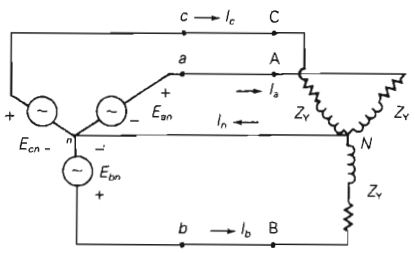 Balanced Line-to-Neutral Voltages 
The source line-to-neutral voltages Ean, Ebn and Ecn are balanced when these voltages have equal magnitudes and an equal 120o phase difference between any two phases. 
Example: positive sequence (abc)
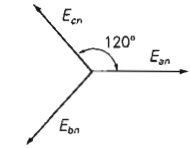 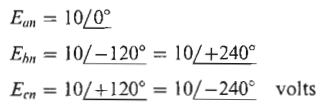 Balanced Line-to-Line Voltages
The voltages Eab, Ebc and Eca between phases are called line-to-line
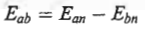 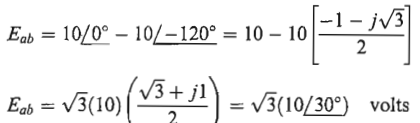 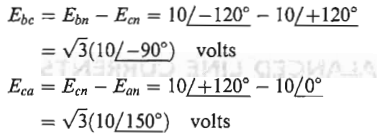 Similarly:



The line-to-line voltages are √3 times the line-to-neutral voltages and lead by 30o.
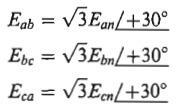 The sum of the three line-to-line voltages is zero, even if the system is unbalanced.
The sum of the three line-to-neutral voltages for a balanced system is zero.
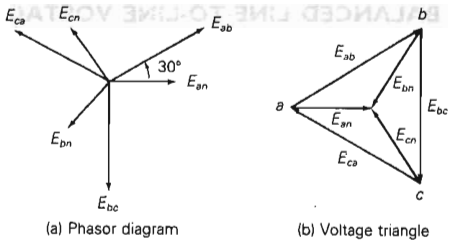 Balanced Line Currents


Example:
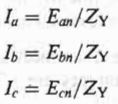 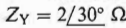 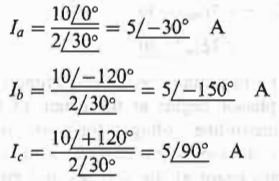 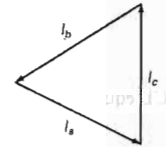 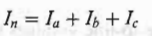 Balanced Δ Loads
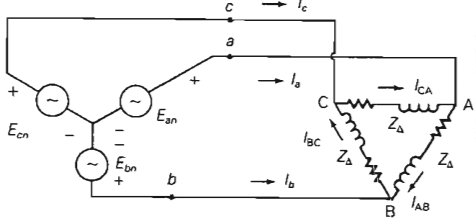 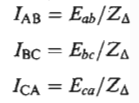 Example: 




The line currents:
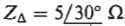 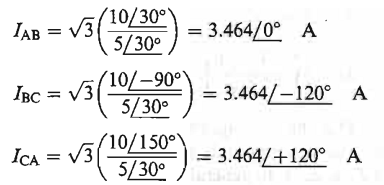 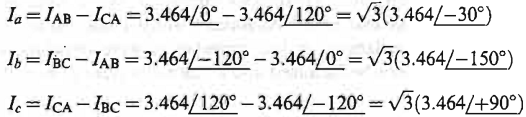 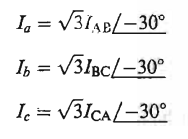 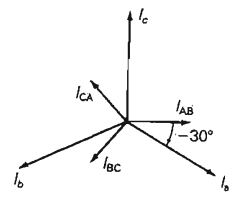 Δ-Y Conversion for Balanced Loads
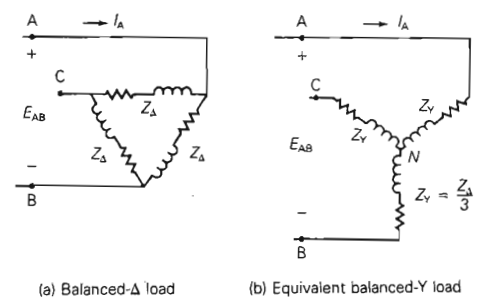 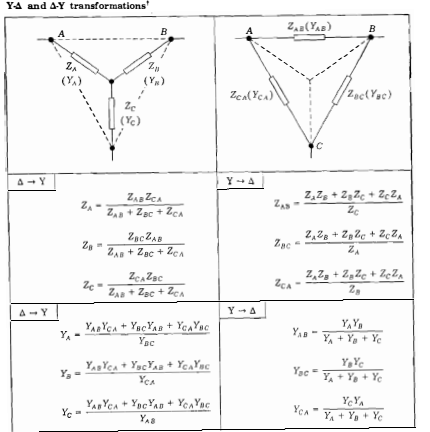 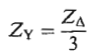 Equivalent Line-to-Neutral Diagrams
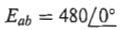 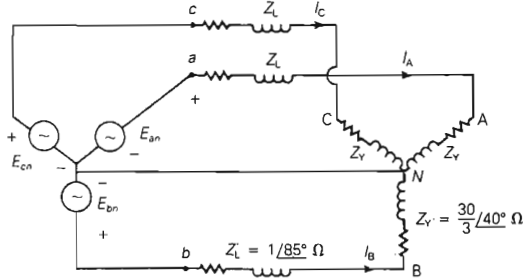 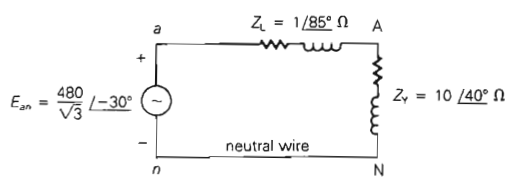 Power in Balanced Three Phase Circuits
Instantaneous and Complex Power for Balanced Three Phase Generators
Instantaneous and Complex Power for Balanced Three Phase Motors
Instantaneous and Complex Power for Balanced Three Phase Y- and Δ-Impedance Loads
Instantaneous and Complex Power for Balanced Three Phase Generators
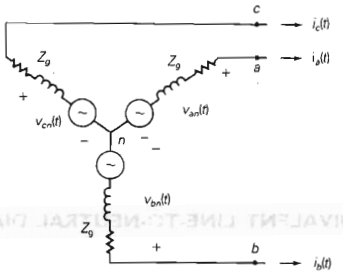 Instantaneous voltage and current



The instantaneous power delivered by phase a
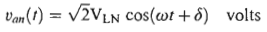 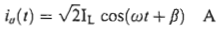 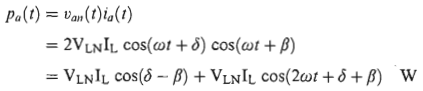 Similarly:
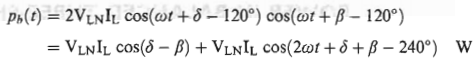 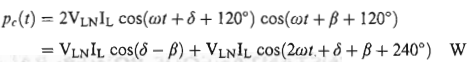 The total instantaneous power delivered by a three phase generator is the sum of the instantaneous powers delivered by each phase.
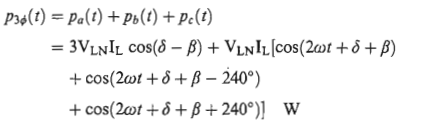 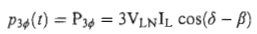 The total instantaneous power delivered by a three phase generator under balanced operating conditions is not a function of time, but a constant,


The equations for instantaneous powers delivered by phases of a generator are valid for instantaneous powers absorbed by phases of a balanced three phase motor  and balanced three phase impedance loads.
Therefore, the equation for the total instantaneous power is valid for these loads.
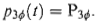 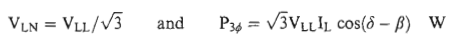 Complex Power: Generators, Motors and Y-loads
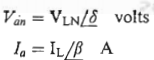 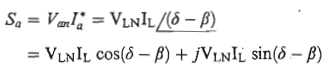 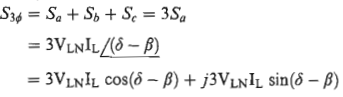 In terms of the total real and reactive powers

Where



The total apparent power is:
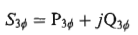 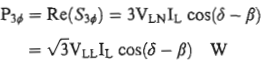 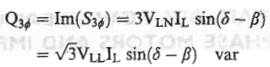 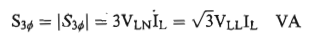 Complex Power: Δ-loads
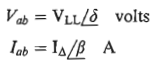 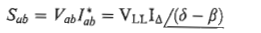 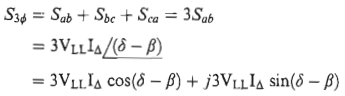 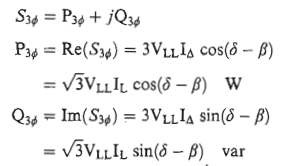 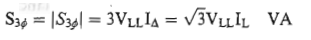 Advantages of Balanced Three phase versus Single Phase

Less capital and 
operating cost
Avoids shaft vibration 
and noise
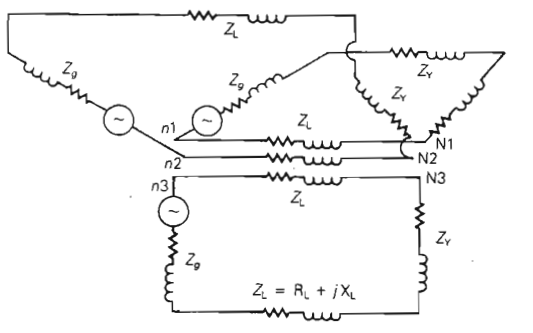 The three neutral conductors can be removed in three phase systems.
The balanced three phase system, while delivering the same power, requires half the number of conductors required for the three separate single phase systems.
The total instantaneous power delivered by a three-phase generator under steady state conditions is constant. The input mechanical power will be constant. 
The shaft mechanical torque is nearly constant.
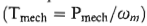 The mechanical input power and the mechanical shaft torque in single-phase generators under steady state condition have double frequency components that create shaft vibration and noise, which could cause shaft failure in large machines.
Accordingly, most generators and motors rated 5KVA and higher are constructed as three-phase machines in order to produce nearly constant torque thereby minimize shaft vibration and noise.
One-Line Diagram and Impedance or Reactance Diagram
One-Line Diagram
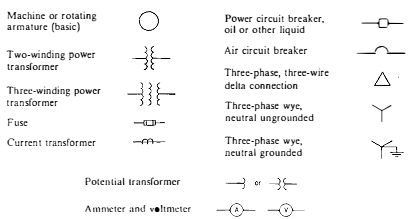 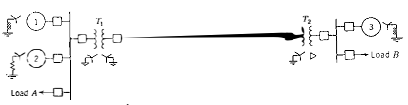 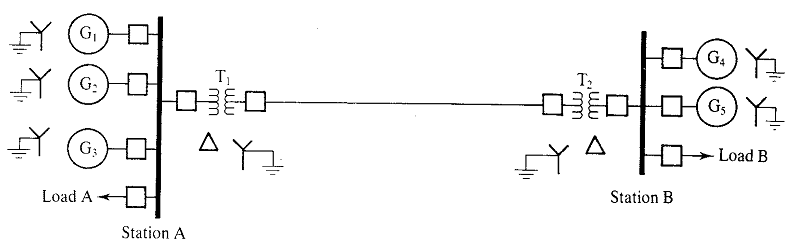 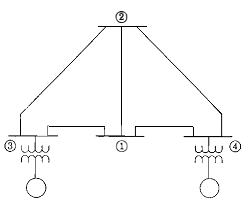 Impedance Diagram
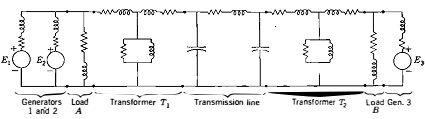 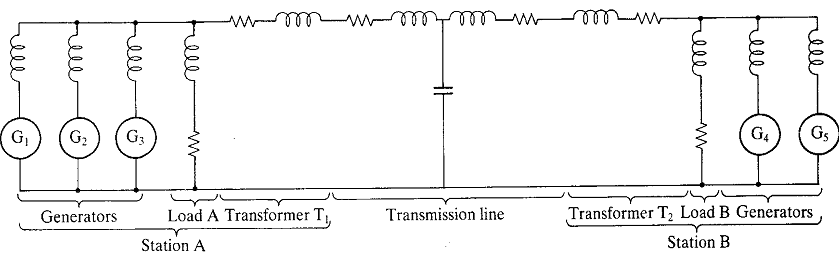 Reactance Diagram
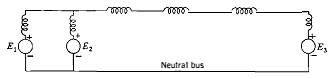 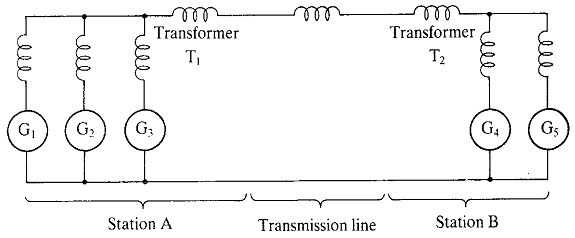 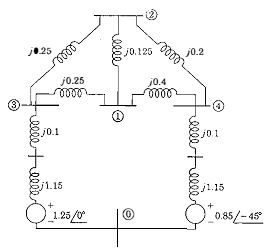 Per Unit Representation
A key problem in analyzing power systems is the large number of transformers.  
It would be very difficult to continually have to refer impedances to the different sides of the transformers
This problem is avoided by a normalization of all variables.
This normalization is known as per unit analysis.
Per Unit Conversion Procedure, 1f
Pick a 1f VA base for the entire system, SB
Pick a voltage base for each different voltage level, VB.  Voltage bases are related by transformer turns ratios.  Voltages are line to neutral.
Calculate the impedance base, ZB= (VB)2/SB
Calculate the current base, IB = VB/ZB 
Convert actual values to per unit
Note, per unit conversion affects magnitudes, not 
the angles.  Also, per unit quantities no longer have 
units (i.e., a voltage is 1.0 p.u., not 1 p.u. volts)
Per Unit Solution Procedure
Convert to per unit (p.u.) (many problems are already in per unit)
Solve
Convert back to actual as necessary
Per Unit Example
Solve for the current, load voltage and load power 
in the circuit shown below using per unit analysis 
with an SB of 100 MVA, and voltage bases of 8 kV, 80 kV  and 16 kV.
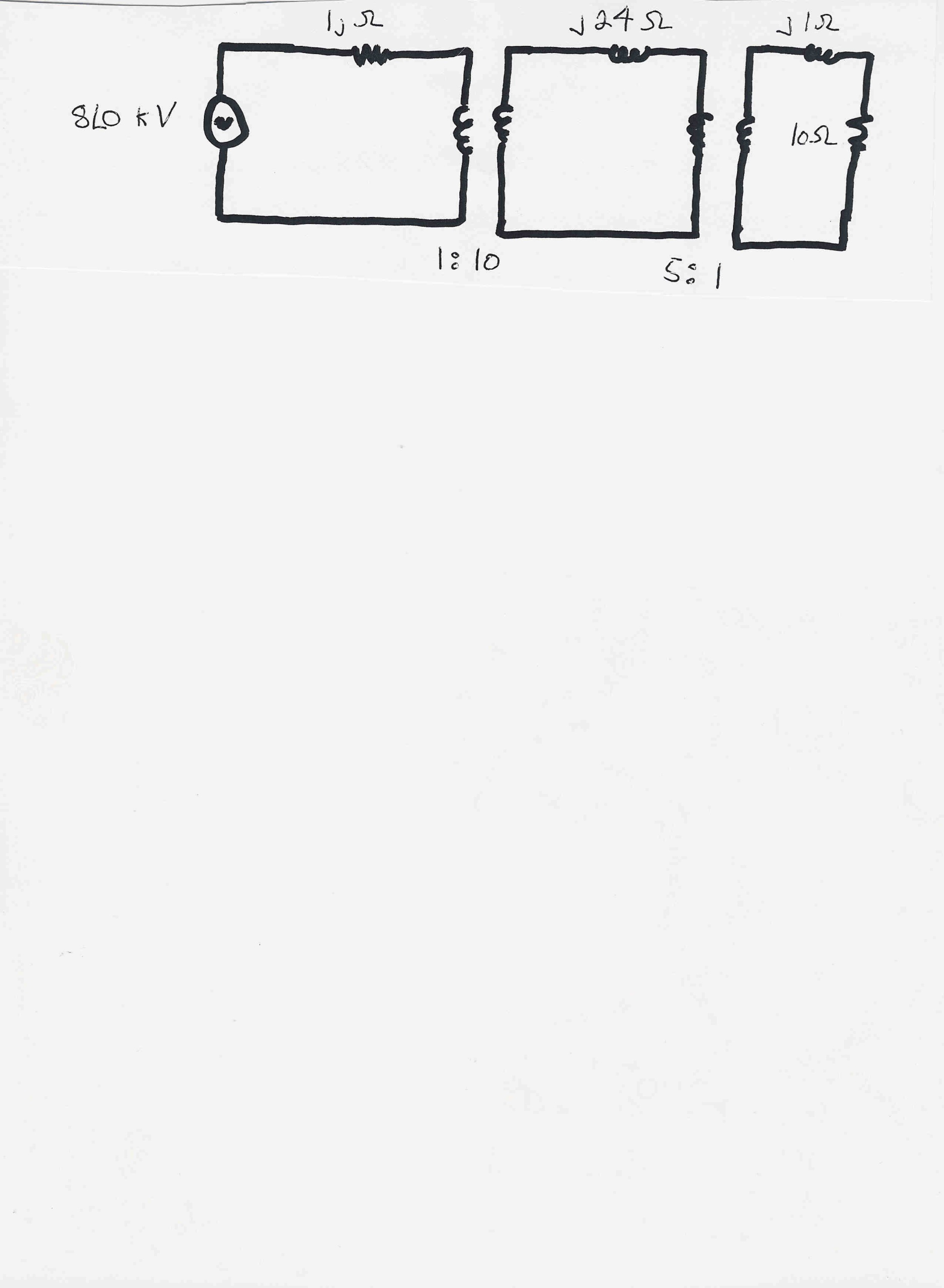 Original Circuit
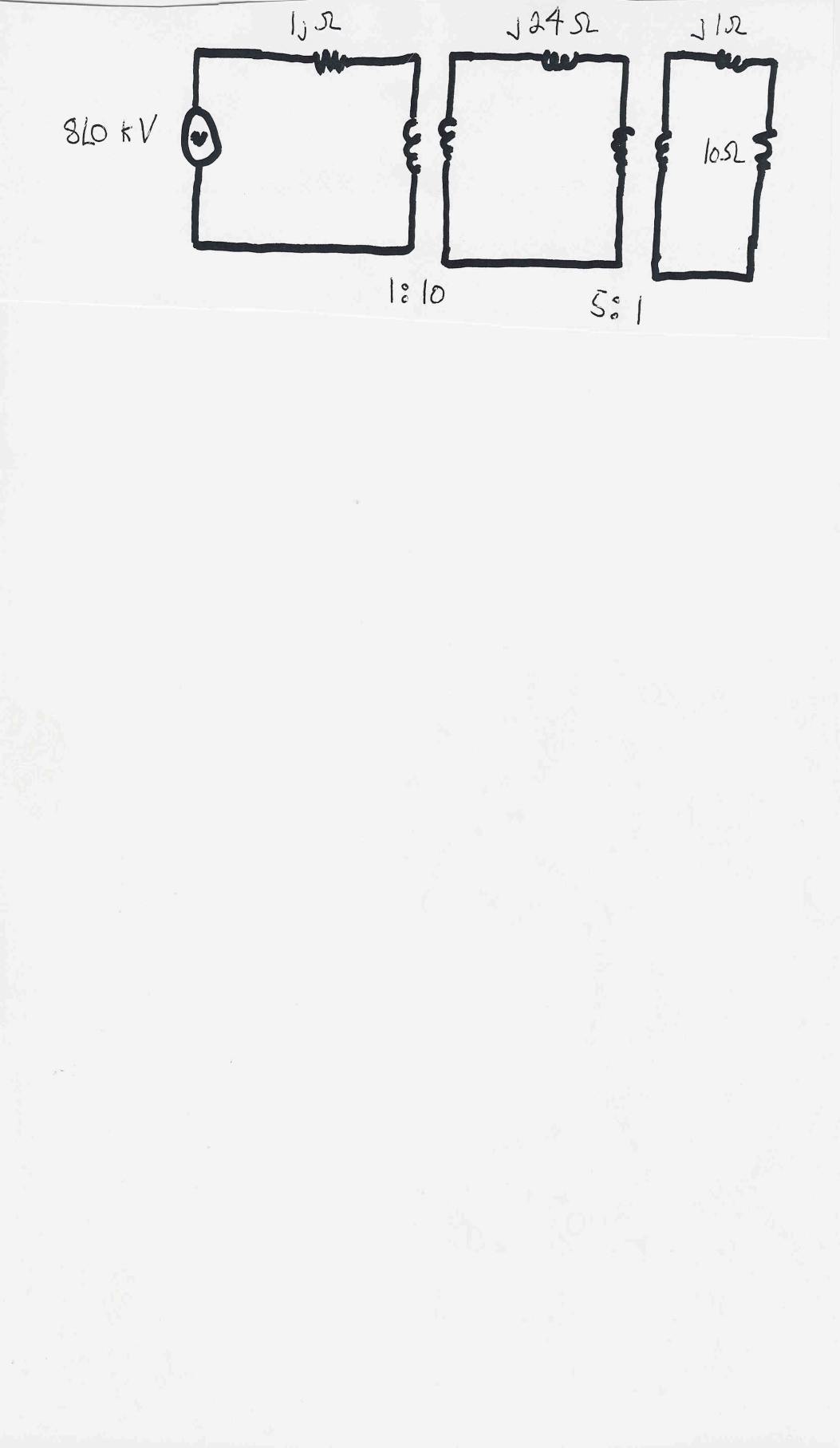 Same circuit, with
values expressed
in per unit.
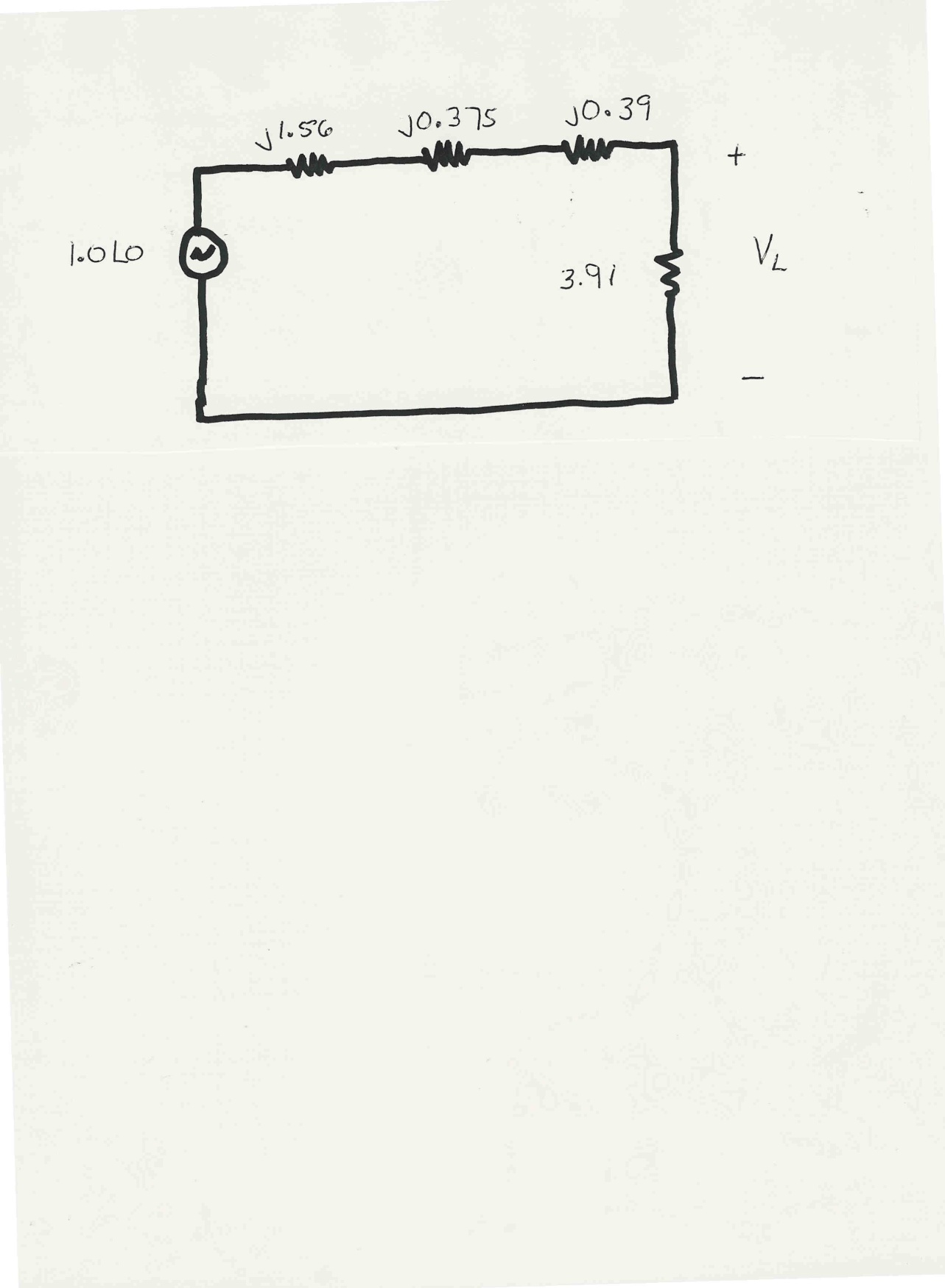 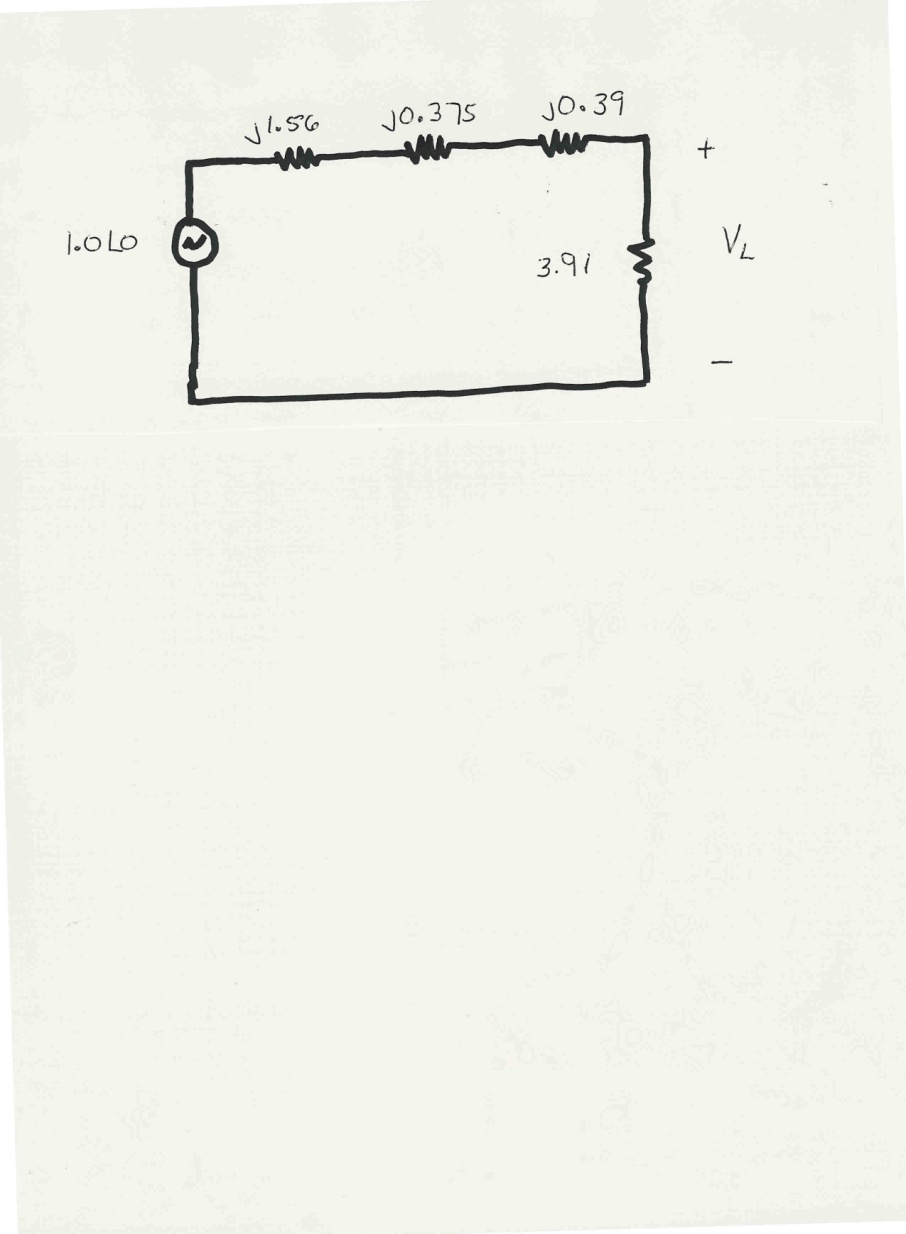 To convert back to actual values just multiply the
 per unit values by their per unit base
Three Phase Per Unit
Procedure is very similar to 1f except we use a 3f 
VA base, and use line to line voltage bases
Pick a 3f VA base for the entire system, 
Pick a voltage base for each different voltage level, VB. Voltages are line to line.  
Calculate the impedance base
Exactly the same impedance bases as with single phase!
Calculate the current base, IB
Convert actual values to per unit
Exactly the same current bases as with single phase!
Three Phase Per Unit Example
Solve for the current, load voltage and load power 
in the previous circuit, assuming a 3f power base of
300 MVA, and line to line voltage bases of 13.8 kV,
138 kV  and 27.6 kV (square root of 3 larger than the 1f example voltages).  Also assume the generator is Y-connected so its line to line voltage is 13.8 kV.
Convert to per unit
as before.  Note the
system is exactly the
same!
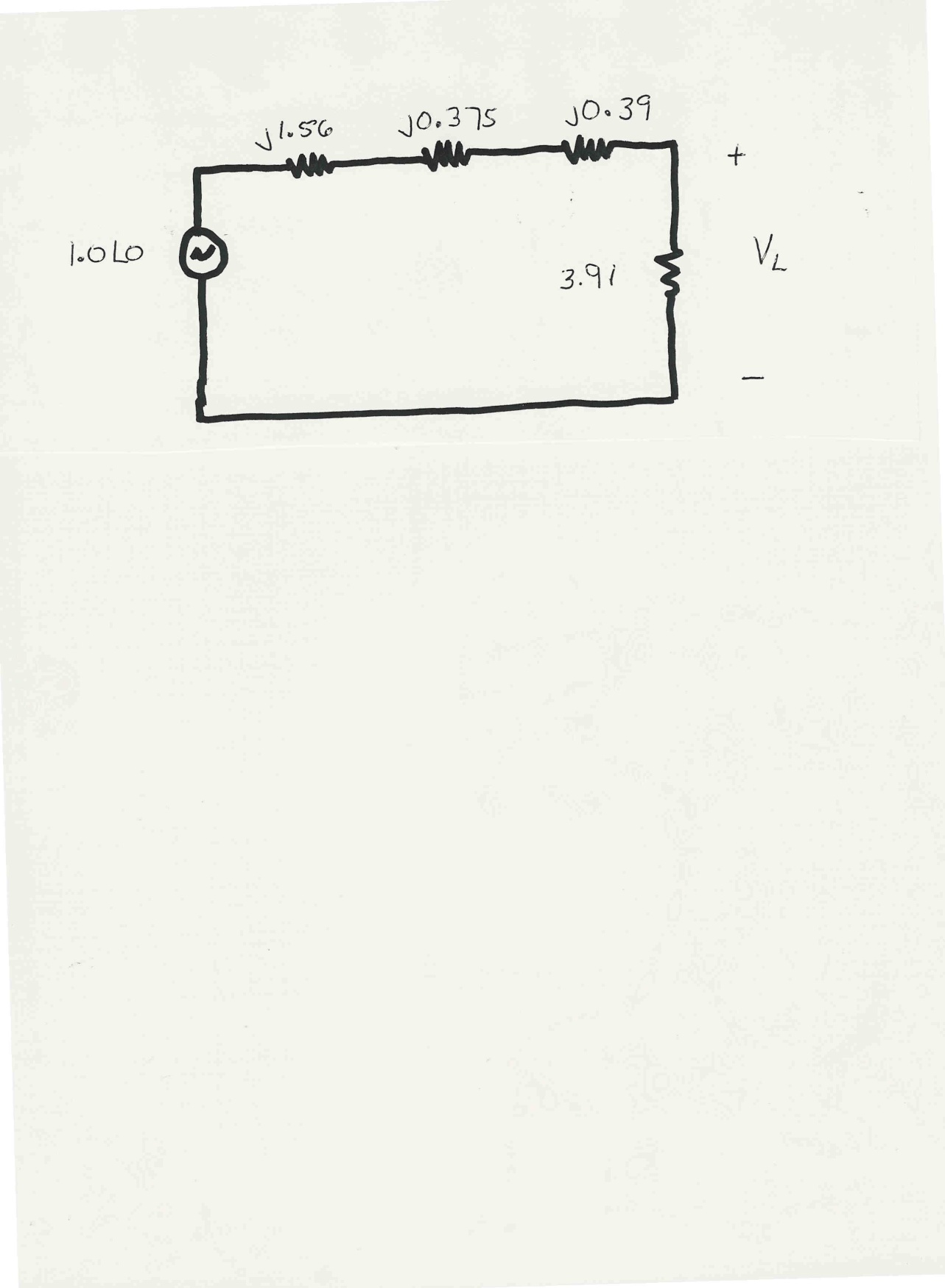 Again, analysis is exactly the same!
Differences appear when we convert back to actual values
3f Per Unit Example 2
Assume a 3f load of 100+j50 MVA with VLL of 69 kV is connected to a source through the below network:
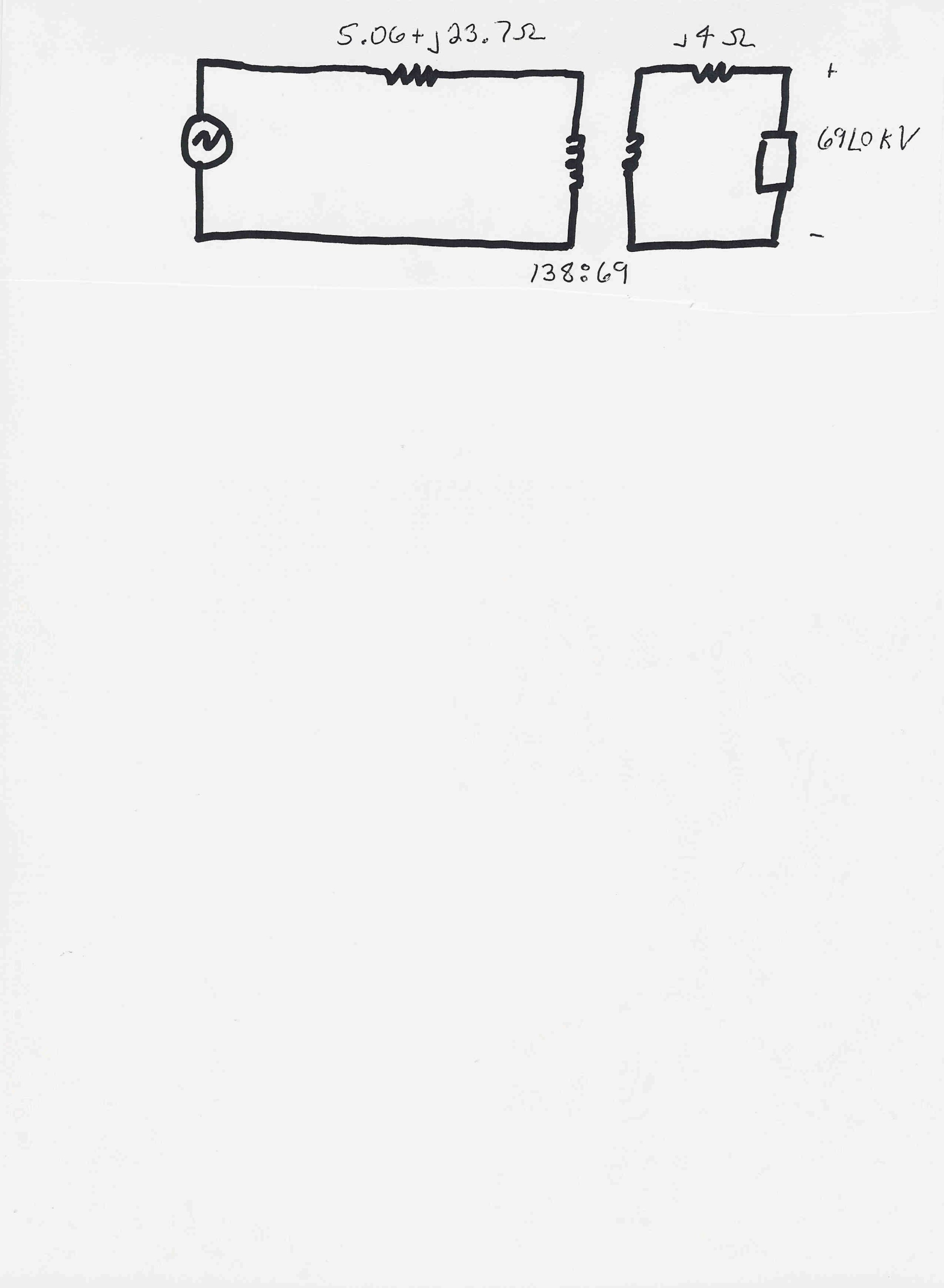 What is the supply current and complex power?

Answer: I=467 amps, S = 103.3 + j76.0 MVA
Per Unit Change of MVA Base
Parameters for equipment are often given using power rating of equipment as the MVA base
To analyze a system all per unit data must be on a common power base
Per Unit Change of Base Example
A 54 MVA transformer has a leakage reactance of 3.69%.  What is the reactance on a 100 MVA base?
Transformer Reactance
Transformer reactance is often specified as a percentage, say 10%.  This is a per unit value (divide by 100) on the power base of the transformer.
Example: A 350 MVA, 230/20 kV transformer has leakage reactance of 10%.  What is p.u. value on 100 MVA base?  What is value in ohms (230 kV)?
Three Phase Transformers
There are 4 different ways to connect 3f transformers
D-D
Y-Y
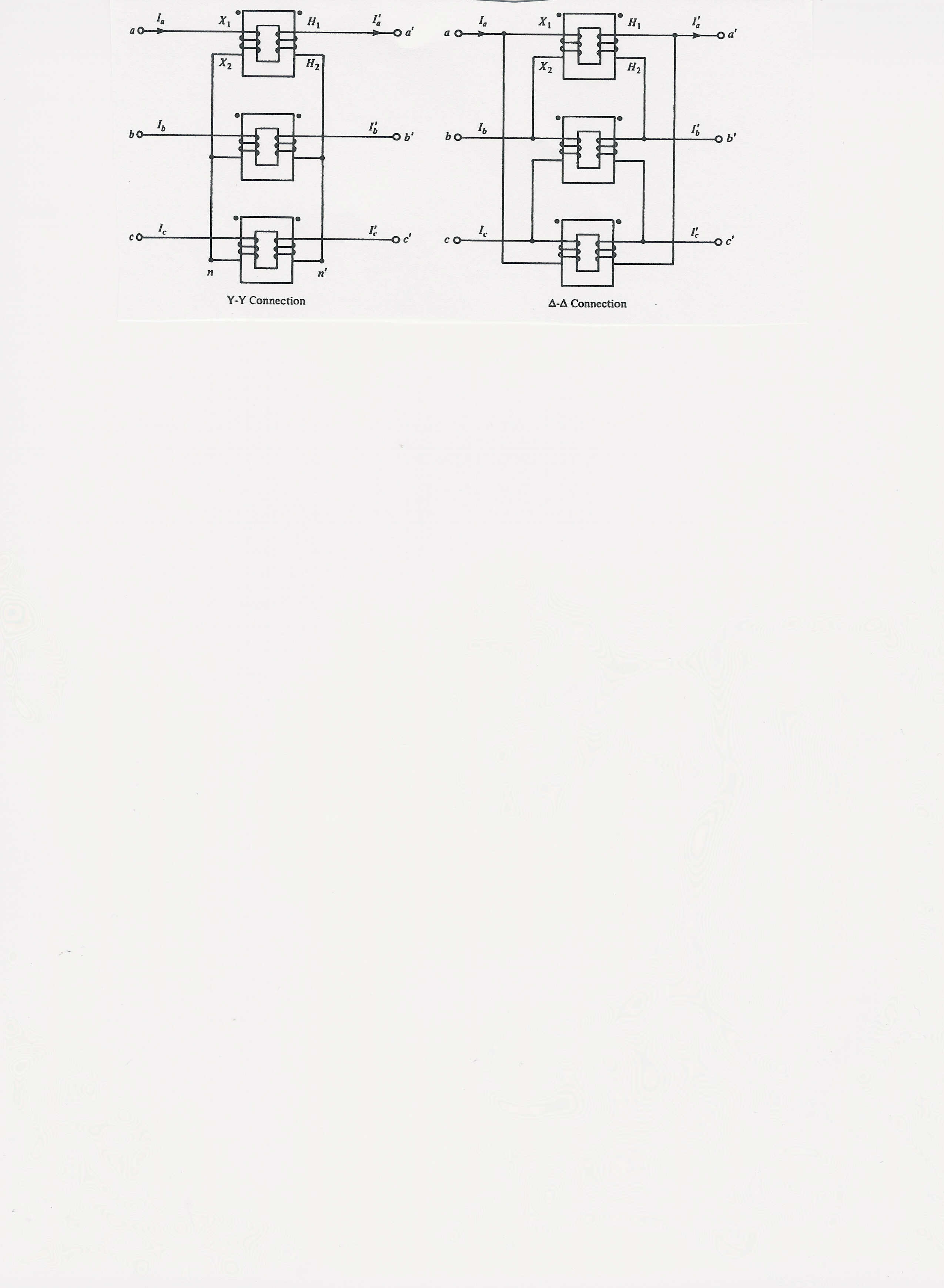 Y-D
D-Y
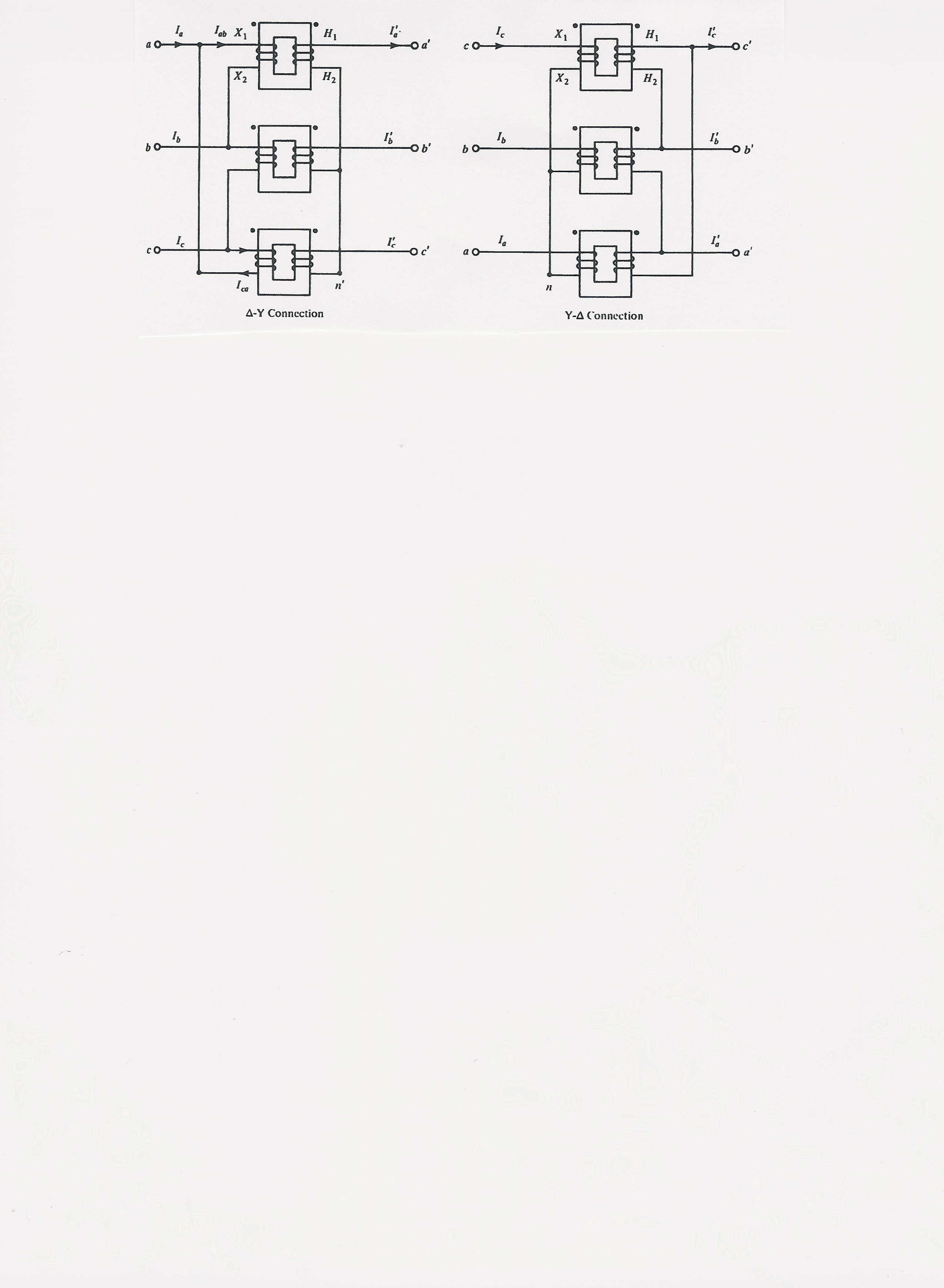 Y-Y Connection
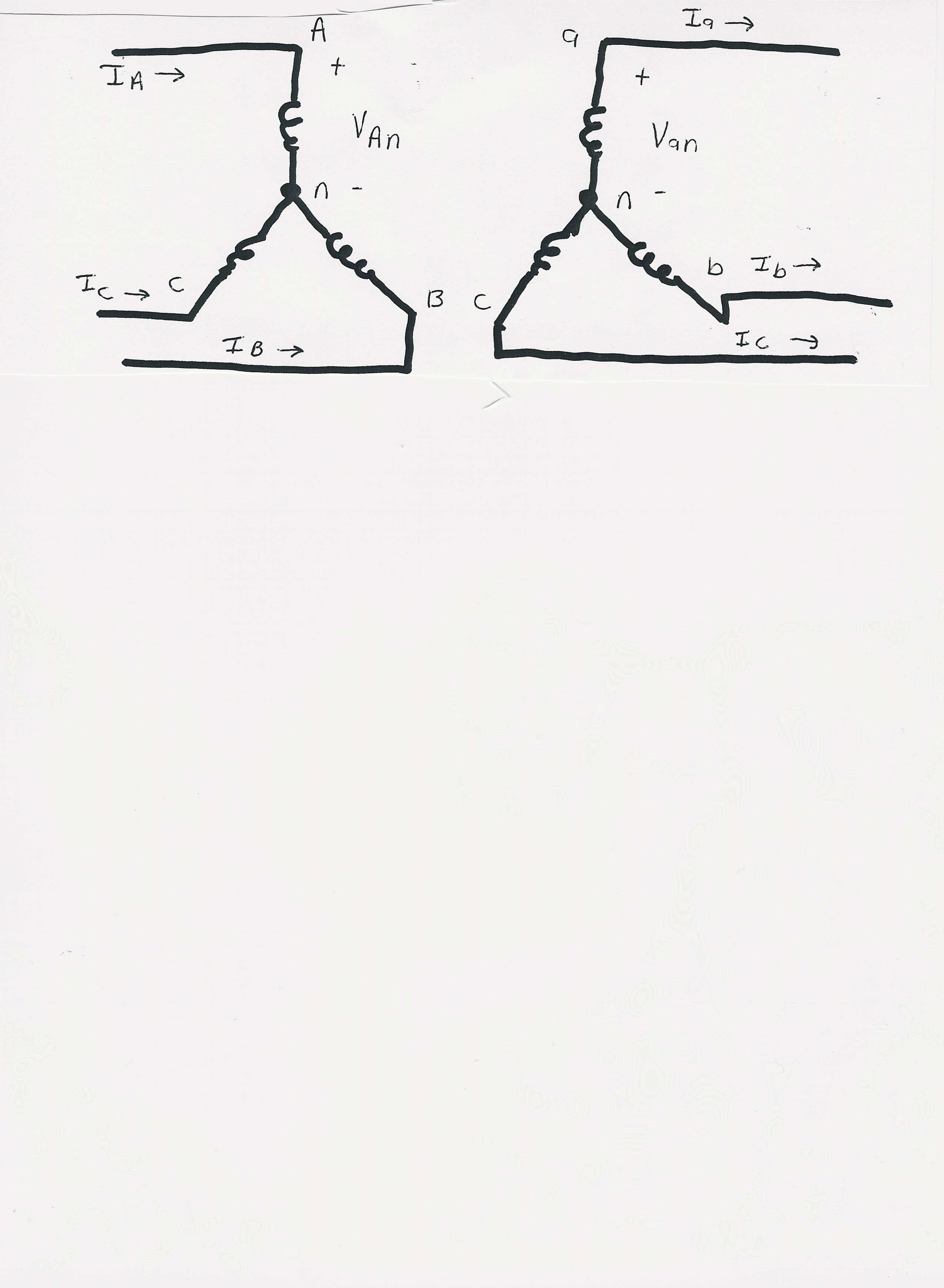 Y-Y Connection: 3f Detailed Model
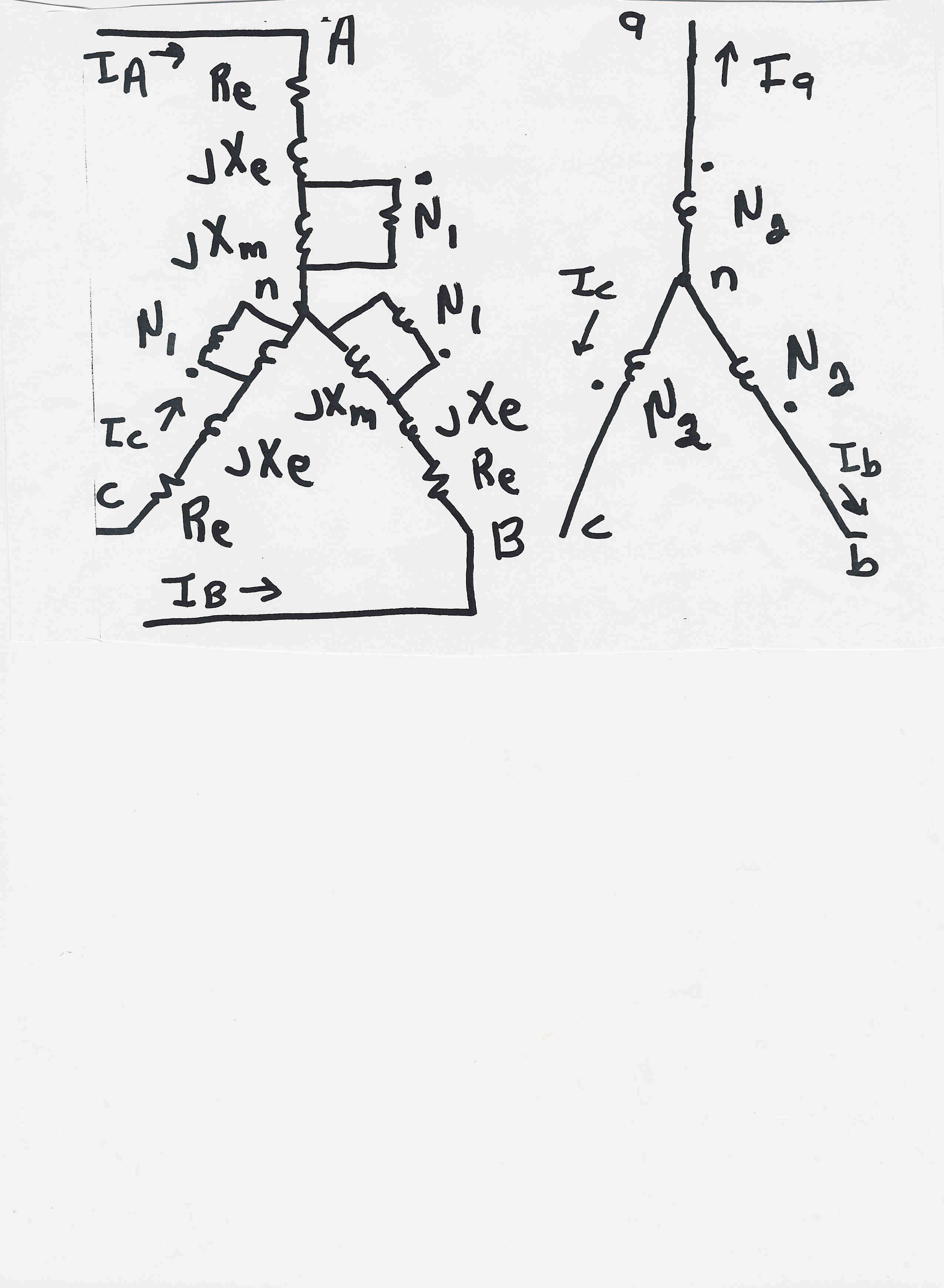 Y-Y Connection: Per Phase Model
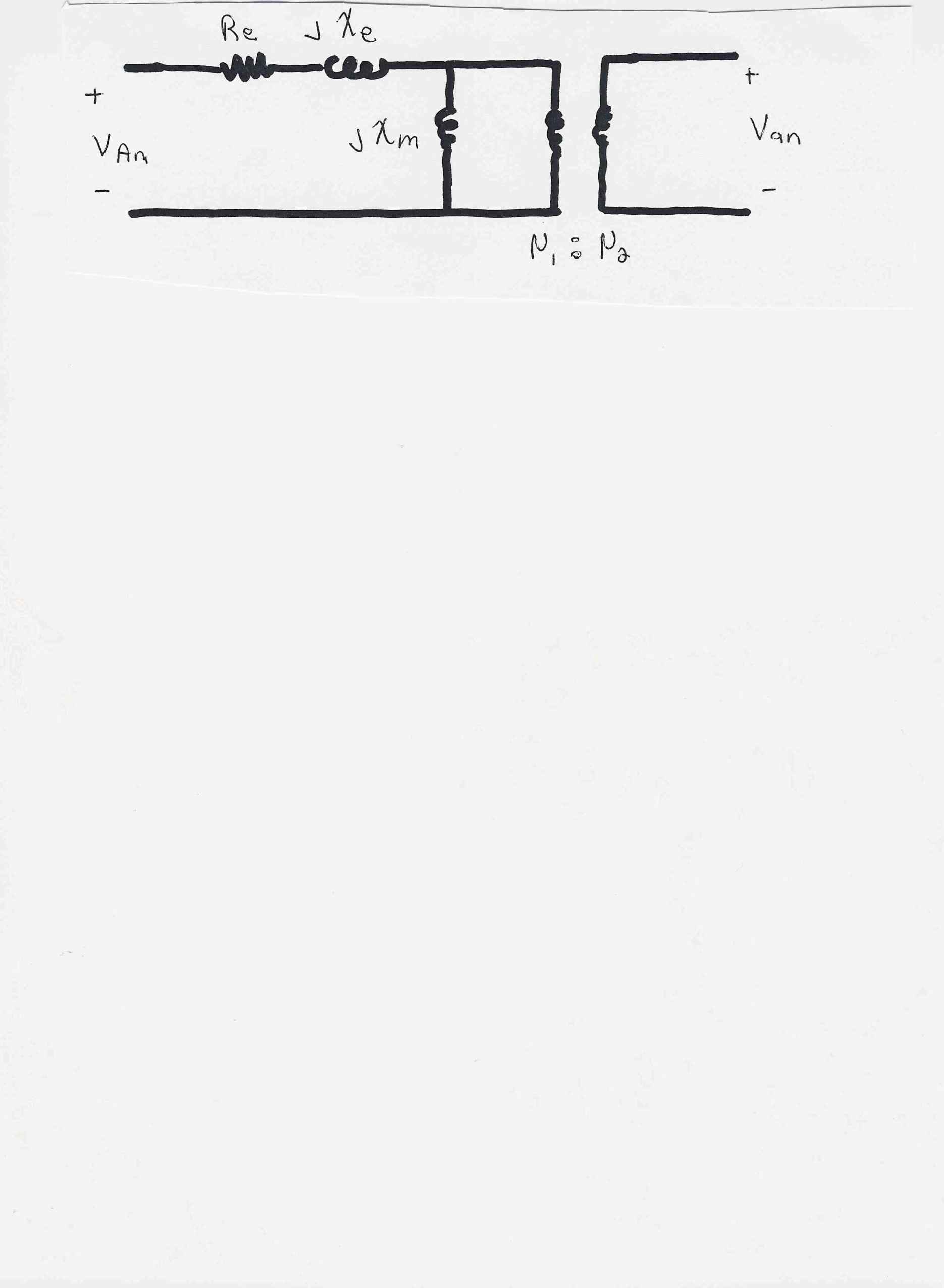 Per phase analysis of Y-Y connections is exactly the same as analysis of a single phase transformer.

Y-Y connections are common in transmission systems.

Key advantages are the ability to ground each side 
and there is no phase shift is introduced.
D-D Connection
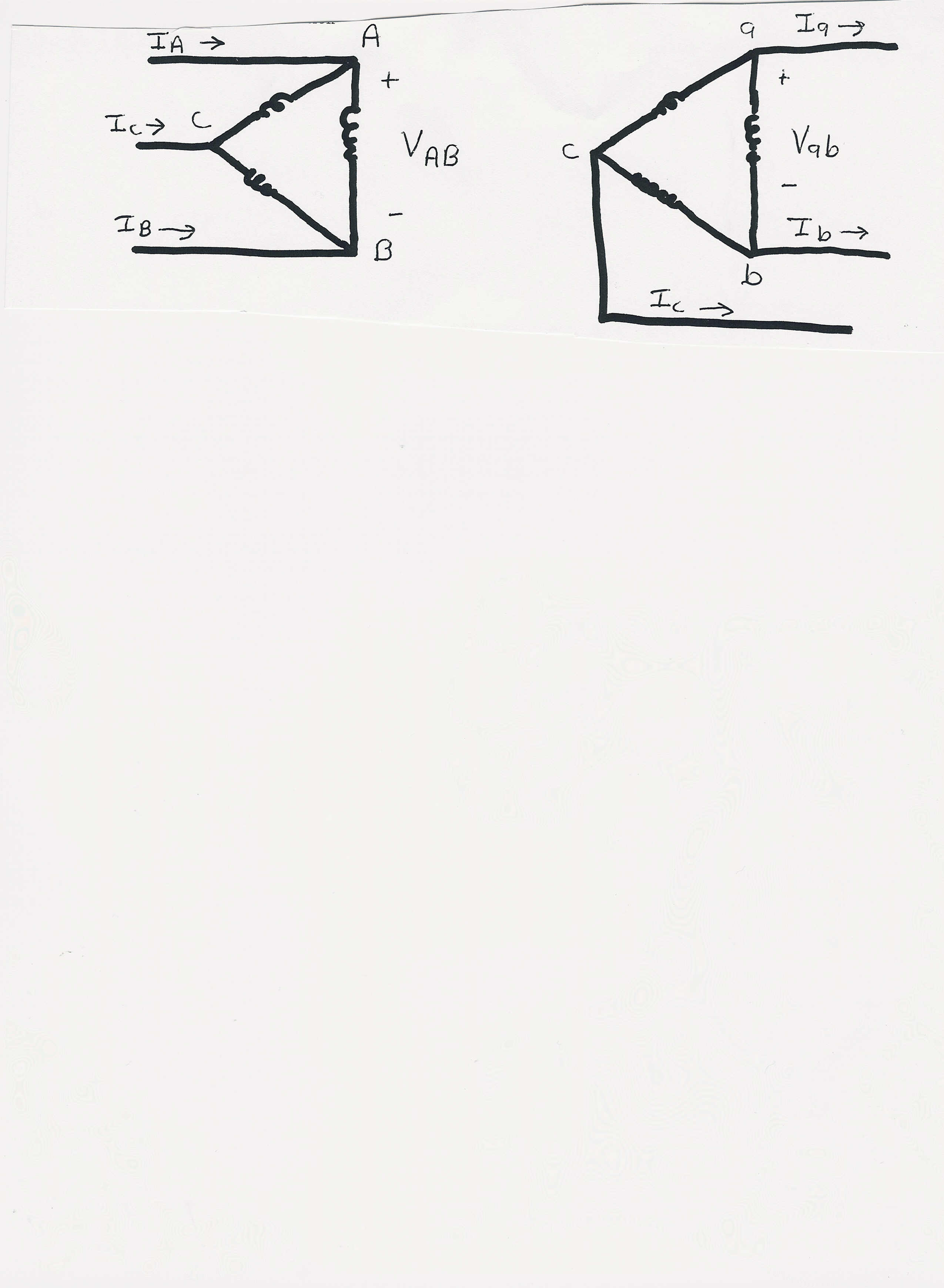 D-D Connection: 3f Detailed Model
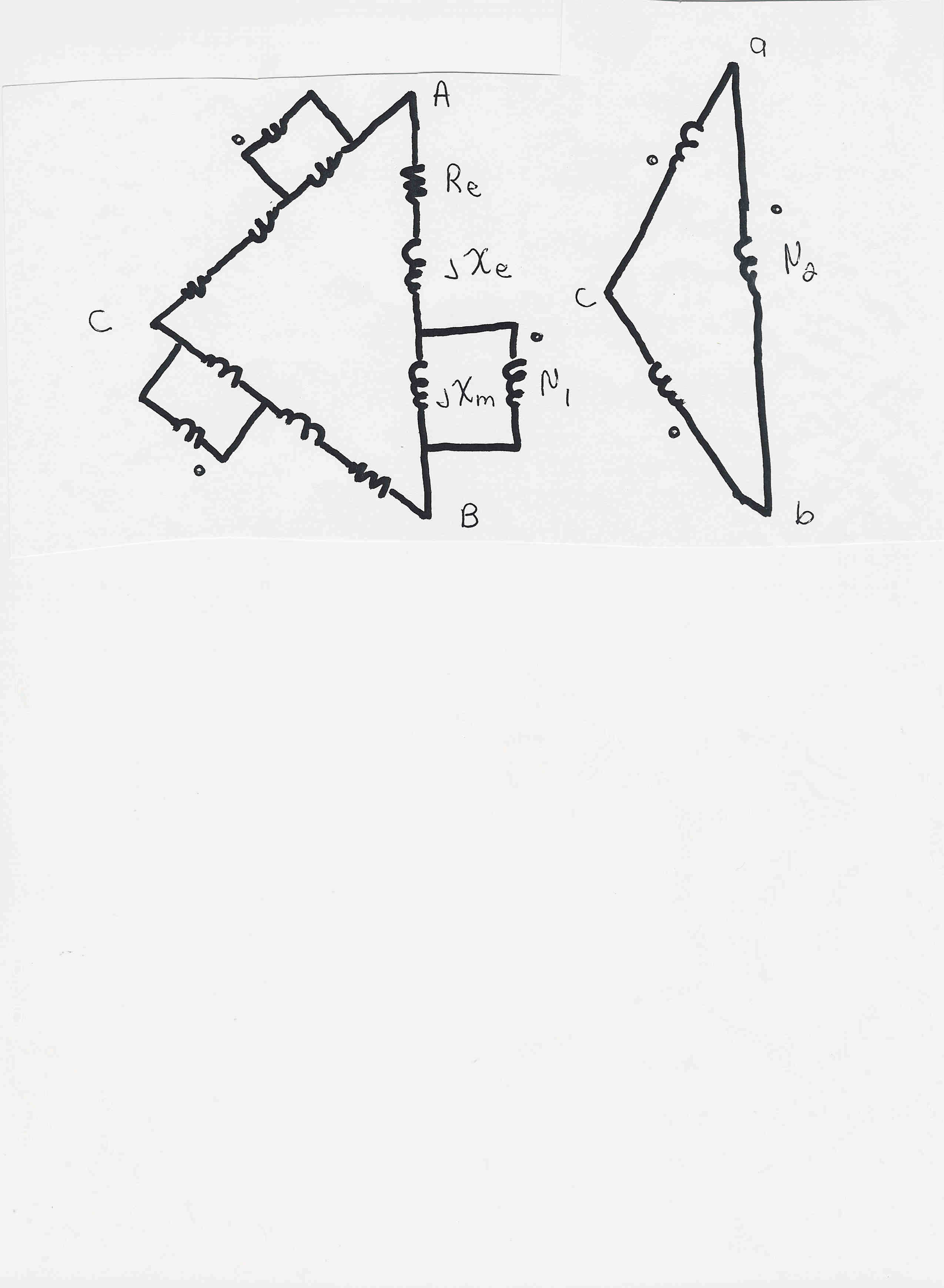 To use the per phase equivalent we need to use
the delta-wye load transformation
D-D Connection: Per Phase Model
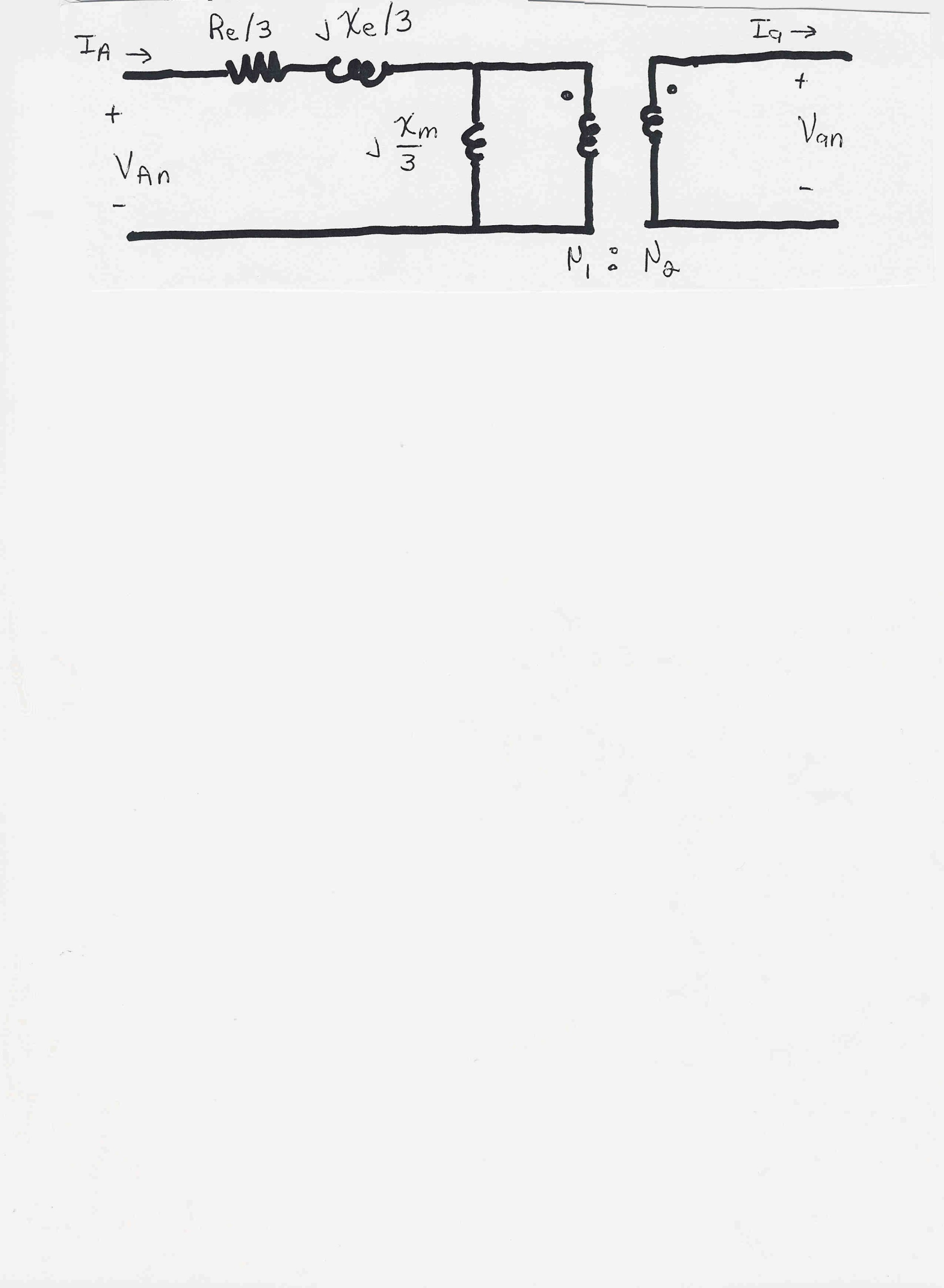 Per phase analysis similar to Y-Y except impedances are decreased by a factor of 3.  
Key disadvantage is D-D connections can not be grounded; not commonly used.
D-Y Connection
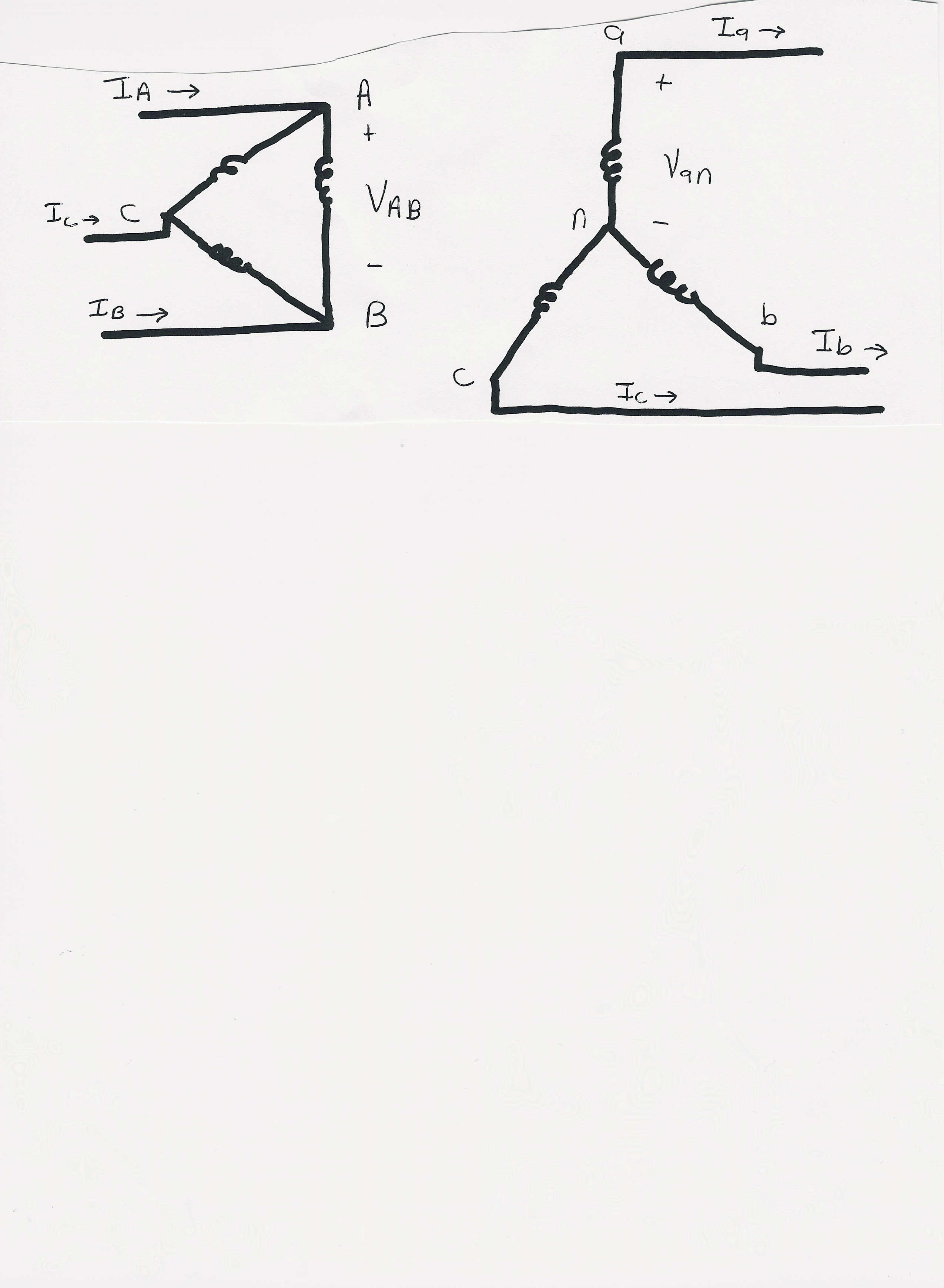 D-Y Connection V/I Relationships
D-Y Connection: Per Phase Model
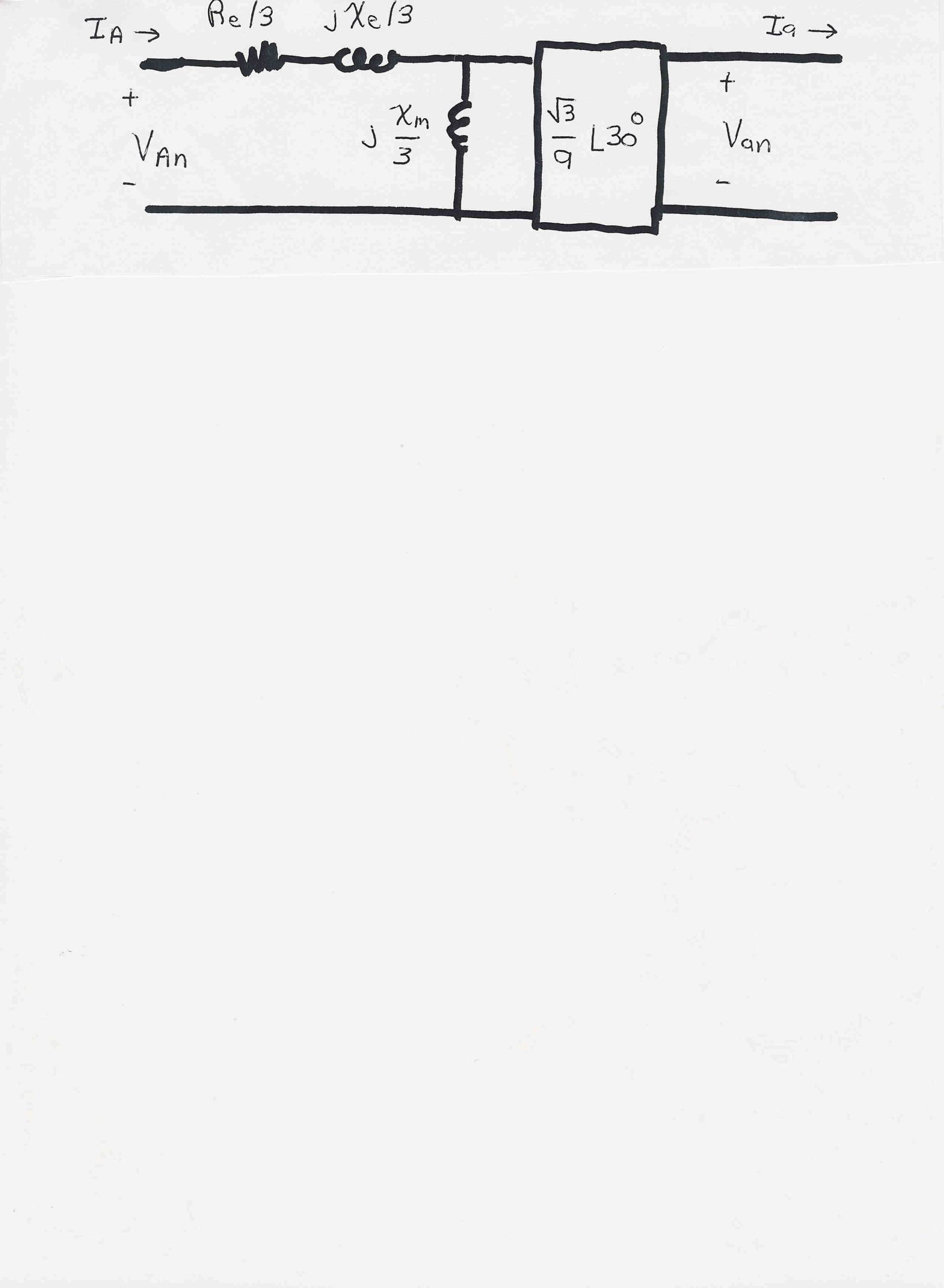 Note: Connection introduces a 30 degree phase shift!  

Common for transmission/distribution step-down since
there is a neutral on the low voltage side.

Even if a = 1 there is a sqrt(3) step-up ratio
Y-D Connection: Per Phase Model
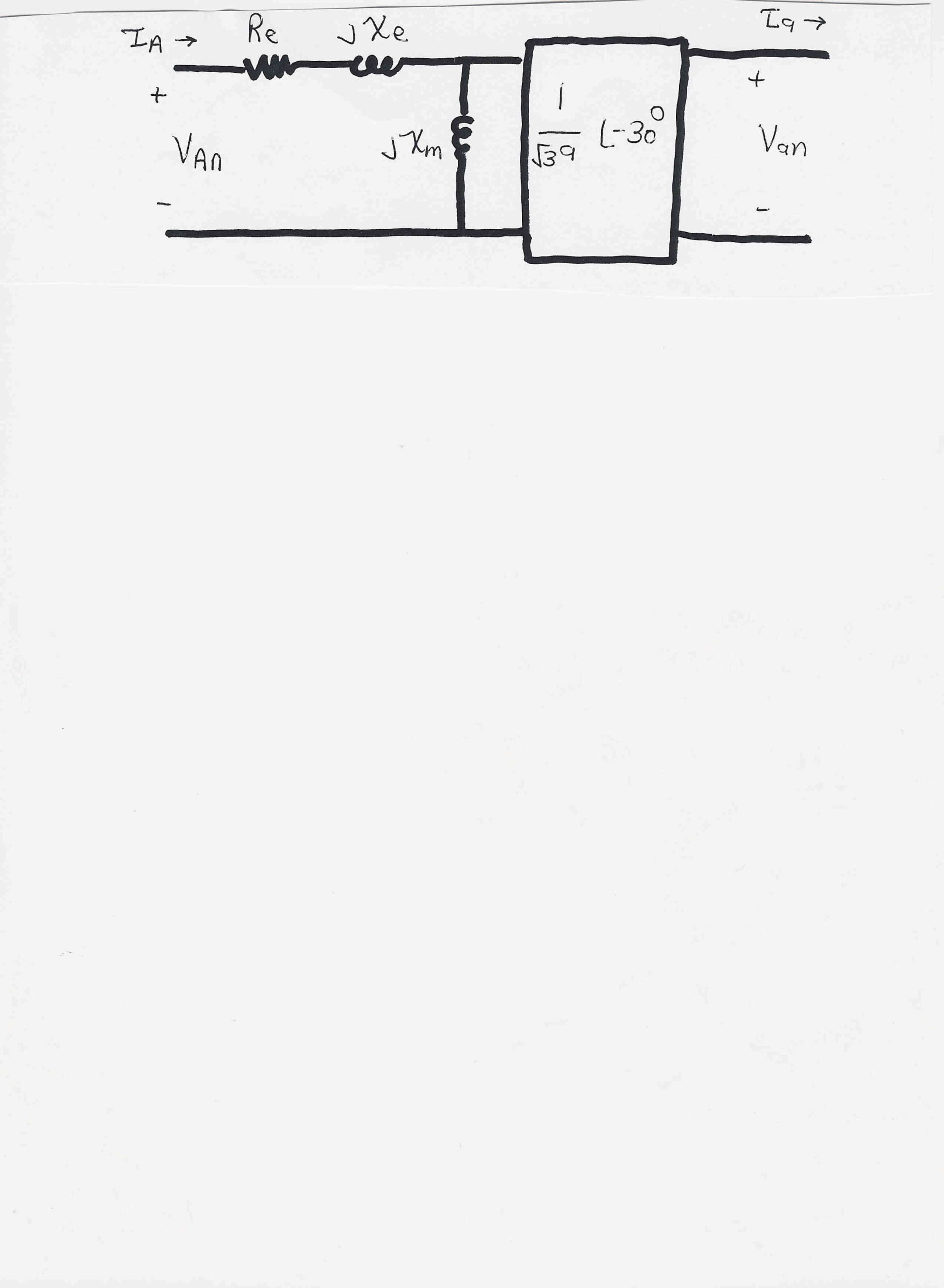 Exact opposite of the D-Y connection, now with a 
phase shift of -30 degrees.